عنوان مقاله: تحليل كيفي نگرش توسعه اي در ادبيات عاميانه: با تأكيد برضرب المثلهاي لري
نویسندگان: تقي آزاد ارمكي ،مجتبي تركاراني و ايرج حقندري
منبع: فصلنامه جامعه شناسی نهاد های اجتماعی دوره اول شماره 1
1392
توسعه يافتگي همواره يكي از دغدغه هاي جوامع در حال گذار بوده است. اين جوامع در شناختن عوامل عقب ماندگي خويش به دلايل مختلفي متوسل شده اند. زبان و ادبيات عاميانه يكي از مواردي است كه تجليگاه لايه هاي زيرين شخصيت افراد است و از اين دريچه مي توان نگرش هاي افراد را نسبت به موضوع توسعه سنجيد. براي بررسي نگرش توسعه اي لرستان از منظر فرهنگي رجوع به ضرب المثلهاي لري مي تواند مبناي دقيقي را فراهم آورد. چارچوب نظري اين تحقيق با استفاده از نظرهاي متفكران ديدگاه نوسازي ساخته شده است.
زبان و ادبيات عاميانه
تجليگاه لايه هاي زيرين شخصيت افراد
روش تحقيق در اين مقاله، تحليل محتواي تلخيصي است كه در آن ضربالمثل ها به لحاظ مضموني در مقولههاي مختلف توسعه اي گنجانده شده و تعداد فراواني ضرب- المثلها و هم جهت گيري مثبت و منفي مضمون هر يك از آنها با توسعه واكاوي شده است. يافته ها نشان ميدهد كه به لحاظ تكرار، توصيه به عقلگرايي، ارزشهاي اخلاقي مؤيد كار، گرايش به جمع- گرايي، محافظه كاري و تقديرگرايي در ميان مثل ها، بيشترين تكرار را داشته اند.
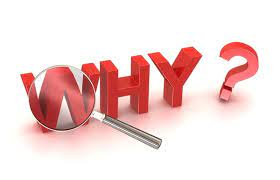 تحليل محتواي تلخيصي
همچنين مقوله هاي ارزشهاي اخلاقي مؤيد كار، عقلگرايي، جمعگرايي، داراي موارد مثبت بيشتري بوده و مقوله هاي محافظه كاري و سازگاري (عدم نياز به پيشرفت)، تقديرگرايي، جايگاه انتسابي، عامگرايي، نگاه به ثروت، نگاه جنسيتي و فردگرايي، داراي موارد منفي بيشتري هستند. در مجموع ميتوان گفت كه غلبه ي مثلهايي با مضمون ناسازگار با توسعه، در ميان ضرب المثل هاي لري بيشتر به چشم ميخورد.
مضمون ناسازگار با توسعه
جايگاه انتسابي
واژه هاي كليدي:
ادبيات عاميانه ي لري، ضربالمثلها؛ لرستان؛ نگرش توسعه اي
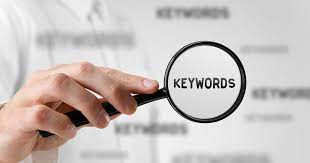 مقدمه و بيان مسئله
مسئله ي توسعه يافتگي، يكي از دغدغه هاي جوامع انساني در كشورهاي در حال توسعه در چند دهه ي اخير بوده است. ديدگاههاي مختلفي درباره ي توسعه از قبيل رويكرد نوسازي و نظريات وابستگي وجود دارند. هركدام از اين ديدگاه ها از منظرهاي مختلفي به توسعه نگريسته- اند. ديدگاه نوسازي شامل حوزه هاي نوسازي اقتصادي، نوسازي اجتماعي، نوسازي سياسي و نوسازي رواني است
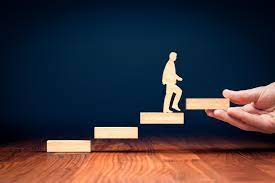 حوزه هاي نوسازي اقتصادي،
 نوسازي اجتماعي،
 نوسازي سياسي و 
نوسازي رواني
اين ديدگاه در ادبيات توسعه و علوم اجتماعي به طور رسمي به وسيله ي برخي دانشمندان كاركردگرا مطرح شد كه مهمترين آنها پارسونز است. اين نظريه معتقد است كه بايد ساختارهاي دروني و داخلي جوامع را آماده و مستعد پذيرش پويشهاي نوسازي نمود و الگوي عملي آنها تجربهي تاريخي كشورهاي پيشرفته ي غربي است. در برابر نظريه پردازان نوسازي، نظريه پردازان مكتب وابستگي معتقدند كه توسعه- نيافتگي محصول ساختار داخلي يك جامعه نيست؛ بلكه در نتيجه ي روابط تاريخي ميان كشورهاي توسعه نيافته با كشورهاي توسعه يافته است
نظريه پردازان مكتب وابستگي معتقدند كه توسعه- نيافتگي محصول ساختار داخلي يك جامعه نيست
توسعه ي يك جامعه ميتواند متأثر از عوامل متفاوتي از جمله عوامل سياسي، عوامل اقتصادي و عوامل فرهنگي باشد. در جوامعي مانند لرستان كه داراي پيشينه ي بلند ايلي هستند، عوامل فرهنگي مي توانند نقش زيادي را در فرآيند توسعه بازي كنند. از طرف ديگر در ميان مقولات فرهنگي توسعه، فرهنگ عامه از جايگاه ويژهاي برخوردار است. فرهنگ عامه به خاطر غلبه ي فرهنگ شفاهي و نبود آثار مكتوب، اهميت بسيار زيادي پيدا مي كند.
غلبه ي فرهنگ شفاهي
مخصوصاً براي شناخت لايه هاي فرهنگي و تاريخي چنين جوامعي بررسي ادبيات عاميانه، مخصوصاً ضربالمثلها ضرورت زيادي دارند. آنچه از مطالعه ي فولكلور يا ادبيات عاميانه مورد توجه است، اين است كه نسلهيك شكل مشترك در طول زمان و در وراي تاريخ اي هر جامعه، در زمانهاي مختلف، به مفاهيم معناداري توجه مي كنند كه داراي بوده است
مطالعه ي فولكلور يا ادبيات عاميانه
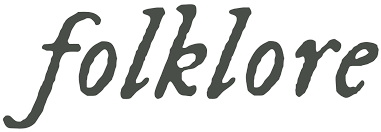 مثلها حاصل انباشت تجربههاي زيستهي افراد يك قوم يا ملت است. مطالعهي ضربالمثلهاي هر ملت بهخوبي ميتواند خلقيات، عادات خوب و بد، فكر و انديشه، حساسيتها و يا علائق مردمان را نشان دهد. ضرب- المثلها نشاندهندهي الگوهاي رفتاري بهنجار و نابهنجار، ارزشها و ضدارزشهاي اجتماعي يك جامعه هستند. ضرب المثلها از بطن جامعه بيرون آمده و بيانگر كنشهاي رفتاري و ارزشهاي مورد قبول جامعه اند.
كنشهاي رفتاري و ارزشهاي مورد قبول جامعه
مثلها تداوم روح سنتي اجتماع در كالبد جامعه ي جديدند؛ بنابراين همپوشاني مثلها در جامعه ي جديد و ميزان انعطاف پذيري آنها در مقابل توسعه مي تواند محك جدي در بقا و زوال آنها باشد. با پذيرش اين واقعيت كه جوامع در ميزان و شدت نگرشهاي توسعه اي با هم متفاوتند و بعضي جوامع داراي نگرشها مقاومتري و بعضي نگرشها منعطفتر و سيالتر هستند.
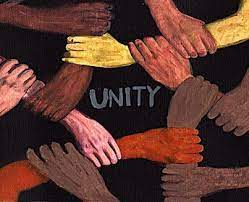 شدت نگرشهاي توسعه اي
بنابراين اين سؤال مطرح است كه  مثلهاي لري كه تجليگاه روح و ذهنيت و نگرش لري هستند، تا چه حد در مقابل توسعه مقاوم و تا چه حد با آن سازگار هستند. به عبارت ديگر، نگرشهاي موجود در ضربالمثلهاي لري تا چه حد توسعه گرا عمل كرده و نسبت به توسعه چه رويكردي را اتخاذ ميكند. اين مقاله به دنبال پاسخي براي اين سؤال است
تجليگاه روح و ذهنيت و نگرش لري
مرور ادبيات پژوهش در ايران
بهمنيار در تعريف مثلها مينويسد؛ مثل رشته مخصوصي از ادبيات هر زبان است و بعضي  آن را قديميترين آثار ادبي كه از فكر انسان تراوش كرده است ميدانند و معتقدند انسان پيش از آنكه خط بنويسد اختراع مثل كرده و آن را در محاورات خود به كار برده است
مثل جملهاي است مختصر و مشتمل بر تشبيه يا مضمون حكيمانهاي كه به سبب رواني لفظ و روشني معني و لطف تركيب، شهرت عام يافته باشد و همگان آن را بدون تغيير، يا با اندكي تغيير، در محاوره به كار برند. همچنين، بنا بر فرهنگ معروف بريتانيكا، مثل گفتاري كوتاه و پر معني متداول در هر زبان است، كه معمولاً بيان كننده ي افكار و عقايد عامه است. مثلها انواعي دارند از قبيل، مثل منثور، مثل منظوم و مثل تمثيلي يا تشبيهي مثل با كنايه و كلمات قصار و ... متفاوت است.
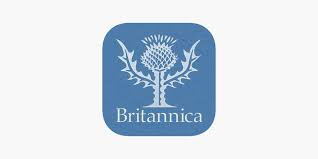 با وجود  تعريف هاي زيادي كه از مثل وجود دارد و با توجه به اينكه موضوع مفاله تحليل جامعه شناختي مثلها است از بحثهاي فني در مورد مثلها اجتناب كرده و به مرور تحقيقات تجربي در مورد مثلها در ايران مي پردازيم.
ازكيا و پاك سرشت  (1377) در تحقيقي با عنوان »فرهنگ توسعه در ادبيات كُرد«، جهتگيري فرهنگ را نسبت به توسعه ي اقتصادي-اجتماعي، مورد مطالعه قرار داده اند. فرضيه ي كلي اين تحقيق، عبارت از اين است كه: شمار عوامل و متغيرهاي فرهنگي منفي در ضرب المثلهاي كردي بيشتر از متغيرها و مضامين مثبت فرهنگي است. يافته هاي اين تحقيق نشان داده است كه تعداد ضربالمثلهاي داراي مضمون تقديرگرايي بيشتر از ضربالمثلهاي داراي مضمون پذيرش اختيار و آزادي بشر است؛ ليكن ساير فرضيه ها، همگي رد شده اند. محققان در پايان نتيجه مي گيرند كه تعداد باورهاي مثبت و مفيد به حال توسعه و پيشرفت، در فرهنگ كردي بسيار بيشتر از باورها و متغيرهاي منفي فرهنگي است.
شمار عوامل و متغيرهاي فرهنگي منفي در ضرب المثلهاي كردي بيشتر از متغيرها و مضامين مثبت فرهنگي است
ذوالفقاري (1386) در تحقيقي با عنوان »هويت ايراني و ديني در ضرب المثلهاي فارسي«، سعي در پاسخ به اين سؤال دارد كه نقش ضربالمثلها در انعكاس و تقويت هويت ملي چيست؟ بعد از بررسي يكصدهزار ضرب المثل فارسي بر اساس دو مؤلفه ي ملي با معرف- هاي وطن، زبان، اسطوره ها، سنتها و اقوام و مؤلفهي ديني با معرف هاي: آيات و احاديث، اصطلاحات، مفاهيم، آداب و اعمال، نامها و جاهاي ديني و مذهبي. وي نتيجه مي گيرد: در حوزه ي مؤلفه هاي ملي،  1538مثل و در حوزه ي مؤلفه هاي ديني    6800  مثل (جمعاً 8338 مثل) وجود دارد كه به طور مستقيم به مسائل ملي اشاره دارند
مسائل ملی
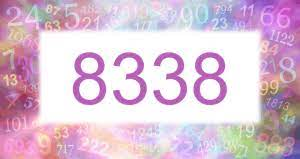 نوين  (1387) در تحقيقي با عنوان »تحليل روانشناختي امثال و حكم فارسي« امثال و حكم فارسي را از منظر »روانشناسي ادبيات« مورد تحليل قرار داده است و نتيجه مي گيرد:
جلوه هاي رواني مانند كنش و رفتارهاي اجتماعي، تلقين پذيري و انواع تعارضهاي روانشناختي در مثلهاي فارسي جلوهي خاصي يافته اند
تلقين پذيري
پژوهشي ديگر از ساروخاني و قبادي  (1386) با عنوان »روايت اجتماعي-فرهنگي قصه- هاي تركمني« انجام شده است. اين پژوهش شامل مطالعه اي تفسيري درباره ي قصه هاي مردم تركمن است. محققان نتيجه مي گيرند كه: رويدادهاي سياسي، تاريخي و ... در شكل اخلاقيات، ارزشها و ايستارها منعكس مي شوند. ضرب المثلها به عنوان يك نشانه حامل پيام هستند و اين پيام در برگيرنده عنصر معرفتي يا شناختي است. كاربران عموماً از ساختارهايي كه در پشت ضرب المثلها نهفته بي خبر و ناآگاهند و اينكه ضرب المثلها عموماً تاريخ تولد و پيدايش مشخصي ندارند.
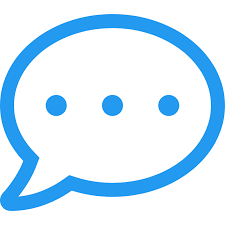 ضرب المثلها عموماً تاريخ تولد و پيدايش مشخصي ندارند.
خاكي در تحقيقي با عنوان »تحليل زبانزدي، روشي براي فهم ويژگيهاي عقلانيت ايراني« معتقد است براي فهم عقلانيت ملتها نبايد به آثار نخبگان پرداخت؛ در عوض مي بايست به نشانگان ديگري از قبيل زبانزدهاي ملت كه نمود خلقيات، عادات و انديشه ها هستند، پرداخت. فاطمي  (1390) در تحقيقي با عنوان »بررسي و تحليل منطقي لغزشهاي فكري خرد عامه در ضربالمثلهاي فارسي«، توصيه نامه ي منطقي براي تدوين كنندگان ضرب المثلهاي فارسي ارائه داده است تا مخاطبان را به برداشت صحيح و كاربرد درست مثلهاي منطقي و نيز اجتناب از كاربرد مثلهاي مغالطه آميز رهنمون سازد
توصيه نامه ي منطقي
جوانمرد و نجيبزاده  (1390) در پژوهشي با عنوان »بررسي مردمشناختي ويژگيهاي فرهنگي و اقليمي در ضربالمثلهاي شهر كرمان«، به تحليل ضرب المثلها پرداخته و نتيجه مي گيرند: از خلال ضرب المثلها ميتوان به افسانه ها، تاريخ و سرگذشت اين قوم دست يافت
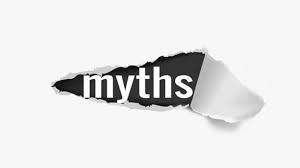 افسانه ها، تاريخ و سرگذشت اين قوم
طرح مسائل اجتماعي بيشترين حجم ضرب المثلها را در امثال اين قوم دارد. ضرب المثل ها در همبستگي خانوادگي و انسجام گروههاي اجتماعي نقش مهمي ايفا مي كنند. همچنين،بيشترين كاربرد آنها از بعد آموزشي و ديني است.
سهرابزاده و يزدخواستي (1391) در تحقيقي با عنوان »مطالعه ي ساختارهاي اجتماعيو فرهنگي در ضرب المثلهاي فارسي«، بيست هزار ضرب المثل فارسي گردآوري شده به وسيله علي اكبر دهخدا در كتاب امثال و حكم را با توجه به ايستارها و ارزشهاي فرهنگي و اجتماعي شناسايي و تحليل كرده و به نتايج زير رسيده اند
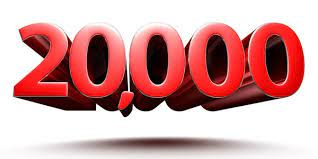 الف( نگرشهاي معرفتي، ديني و فلسفي (42.2درصد)، شامل زيرمجموعه ي گسترده اي (11مؤلفه) از قبيل نگرش به هستي، قضا و قدر، انسان، پروردگار، تعليم و تربيت، دانشهاي مردمي و ... است. 
ب( نگرش به ارزشهاي اخلاقي و مقولات و مفاهيم اجتماعي 40/4 درصد) كه در آن مباحثي نظير ارزشها و ضدارزشها، قشربندي اجتماعي و اهميت مقوله هاي ثروت و فقر و مقوله ي زمان و فرصت و همچنين مفاهيمي از قبيل همبستگي، مشورت و مشاركت موردمطالعه و تحليل قرار گرفتهاند.
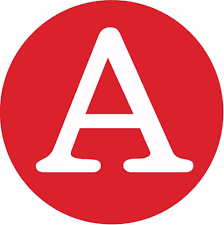 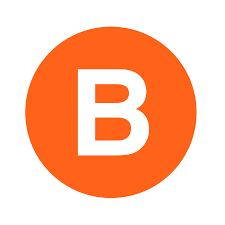 ج ( نگرش به شاهان و ايستارهاي معطوف به قدرت 17/6 درصد) كه در آن مقولاتي نظير رابطه ي شاه و رعيت، انتظارات و انتقادات به شاهان، انتقاد از مديريت دوگانه، نگرش به عدالت و ظلم و انتقاد از وضع موجود و نحوه ي بازتاب و عكس العمل به مصائب و مشكلات در سه بخش شامل: نگرش محافظه كارانه و ميانه روي، تمايل به مقابله ومقاومت و بهره گيري از سازوكار اميدوارسازي و اميد بستن به آينده در قالب ضرب المثل مطرح شده است
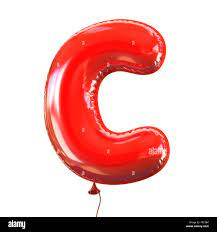 ملكي  (1391) در تحقيقي با »عنوان ضرب المثل هاي اقتصادي« ضربالمثل هاي فارسي رابه لحاظ مفاهيم اقتصادي مورد تحليل قرار داده و نتيجه مي گيرد كه ضرب المثلها داراي مفاهيم بلند علمي و پندآموز هستند
موحد، عسگري چاوردي و يادعلي  (1391) در پژوهشي با عنوان »تحليل جامعه شناختي از ضرب المثلهاي زنانه در شهرستان لامرد استان فارس« با تحليل محتواي ضرب المثلها به دنبال بررسي بازتاب زن و مسائل زنان در ضربالمثلها بوده و نتيجه ميگيرند: اين جامعه هيچگونه نقش اجتماعي و يا حرفهاي براي زنان قائل نبوده و ضربالمثلها پيرامون دو محور، ويژگيهاي مختلف شخصيتي زنان و نقشهاي آنها در درون خانواده از جمله نقش مادري و همسري معطوف به مردسالاري موجود در اين شهر شكل گرفته است.
با توجه به حجم تحقيقات انجام گرفته در اين حوزه مي توان به نقش مهم ادبيات عاميانهمخصوصاً مثلها در شناخت ويژگيهاي فرهنگي جوامع پي برد؛ لذا جاي خالي چنين پژوهش هايي در ادبيات عاميانه مخصوصاً در نسبت آن با نگرشهاي توسعه اي در لرستان احسا مي شود؛ بنابراين ضرورت انجام تحقيقات جامعه شناختي در باب مثلها در لرستان، محققان را بر آن داشت كه با توجه به ادبيات موجود در اين حوزه، به انجام چنين تحقيقي دست زند.
نگرشهاي توسعه اي در لرستان
چارچوب نظري
خاستگاه نظري رويكرد نوسازي را جامعه شناسان كلاسيك تشكيل ميدهند. در مياننظريهپردازان نوسازي، كساني چون تالكوت پارسونز، دنيل لرنر، ديويد مك كله لند و اورت راجرز از اهميت بالايي برخوردارند كه در ذيل، به بررسي نظريه هاي هر كدام پرداخته ميشود.
اورت راجرز
پارسونز
مک کله لند
دنیل لرنر
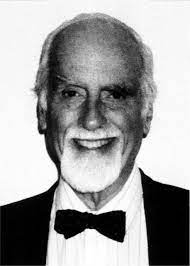 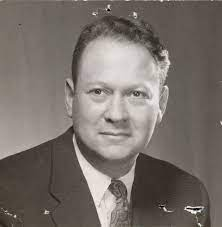 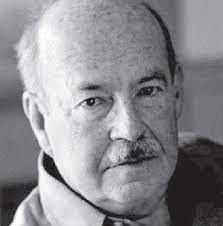 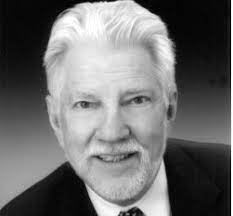 با وجود انتقادات زيادي كه به نظريات نوسازي از طرف مكاتب گوناگوني مانند وابستگي نظام جهاني و پساتوسعهاي و ... وارد شده است و بسياري از اين انتقادات نيز به جا هستند.  اين انتقادات باعث به وجود آمدن گرايش جديدي در نوسازي به عنوان نوسازی جديد از طرف افرادي چون اينگلهارت و ولزل  (1389) و هانتينگتون  (1383) شده است.
انتقادات به جا!
با وجود اين مكتب نوسازي و توسعه ي گستره ي فراگيري و جهانشمولي خود را از دست داده و از مدعيات فراگيري كه خود را نظريه اي براي تمام جهان مي دانست دست كشيده است؛ ول همچنان ديدگاه نوسازي قدرت و نفوذ خود را در مجامع علمي و برنامه ريزي حفظ كرده است بنابراين مي توان ضمن پذيرش بعضي از انتقادات وارده به نوسازي و توسعه و تعيين حدود براي نظريات مربوطه معتقد بود كه اين نظريات با اصلاحاتي در محدوده ي كاربرد هنوز نيز قابل كاربردند و به عبارت تامس كوهن، پاراديم هاي علمي از بين نمي روند؛ بلكه قدرت خود را از دست مي دهند.
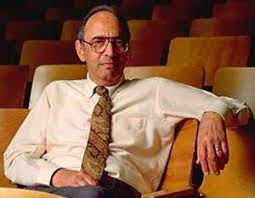 پارسونز توانمندترين چهره ي جامعهشناسي مكتب ساختاري-كاركردي متأثر از كلاسيك-هايي چون كنت، دوركيم، وبر و پاره تو است. در حوزه ،ي نوسازي بحث وي از متغيرهاي الگويي از اهميت وافري برخوردار است. متغيرهاي الگويي دو شيوه ي متفاوت جهت گيري ارزشي در نقشي است كه از فرد انتظار مي رود در هر نظام اجتماعي ايفا كند. به عبارتي اين متغيرها دلالت بر الگوهاي ارزشي متفاوت حاكم بر رفتار فرد در ارتباط با ديگران دارند. به نظر پارسونز متغيرهاي الگويي نشانگر تأثير ساختارهاي هر نظام اجتماعي بر رفتار فرد هستند. ويدر
جهت گيري ارزشي
طرح متغيرهاي الگويي به ويژه متأثر از انديشه هاي تونيس است 
اين طبقه بنديهاي دو وجهي عبارتند از:
كنش عاطفي و كنش غيرعاطفي: در جوامع سنتي، جهتگيري رفتاري افراد بر اساس روابط احساسي-عاطفي و چهره به چهره است. درحاليكه در جوامع جديد، روابط اجتماعي مبتني بر روابط غيرشخصي و ارزيابي فرصتها با توجه به نتايج آتي صورت مي گيرد، به عبارتي كنش غير عاطفي است. آميختگي نقشها يا تخصصي شدن آنها: در جوامع سنتي، غالباً نقش- ها درهم آميخته است. برعكس، در جوامع نوگرا نقشها اختصاصي است.  به هم آميختگي نقشها كارآمد نيست. درحاليكه تخصصي شدن فرصت بيشتري را براي افزايش كارايي و بهرهوري موجب ميشود.
خاص گرايي يا عام گرايي: در جوامع سنتي افراد تمايل دارند با اعضاي دايرهي اجتماعي خودشان معاشرت كنند. چون اين افراد با يكديگر به خوبي آشنايي دارند، به يكديگر اعتماد دارند و در خود نسبت به انجام وعده هاي اجتماعي، احساس تعهد مي كنند. در جوامع مدرن كه تراكم جمعيت وجود دارد، مردم معمولاً با افراد غريبه سروكار دارند و مايلند كه با استفاده از قواعد عامگرايي با آنها رفتار كنند.
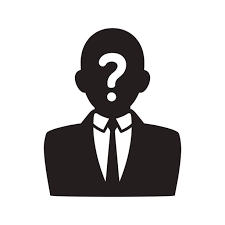 انجام وعده هاي اجتماعي
جمع گرايي يا فردگرايي: در جوامع سنتي، افراد خود را نسبت به جمع )خانواده يا قبيله( وفادار ميدانند. جمع گرايي، موجب جلوگيري از نوآوري، ابتكار و خلاقيتهاي فردي مي شود. بالعكس در جوامع مدرن، تأكيد بر فردگرايي است. اين تأكيد، موجب تقويت توان فردي شده و نتايجي مانند نوآوريهاي فني و افزايش بهره وري اقتصادي را به همراه دارد. 
انتساب يا اكتساب: انتساب يعني برخورد با فرد بر اساس ويژگيهايي كه به او اعطا شده است و قابل تغيير نيست. در مقابل اكتساب به معني برخورد با فرد بر اساس دستاوردهايي است كه بر اثر فعاليتهاي خود بدان رسيده است
مورد اول مختص جوامع سنتي و مورد دوم نيز مختص جوامع مدرن محسوب مي شود در مجموع به عقيده ي پارسونز در جامعه ي سنتي، افراد الگوهاي اجتماعي را به خاطر نقششان مي پذيرند و كاري به بهره هاي آتي آن ندارند. اين افراد در برخورد با ديگران آنها را شخصيتهايي تام مي- دانند كه افرادي يگانه و متمايز هستند. درحاليكه در جوامع صنعتي مدرن، فرد، مناسبات اجتماعي را برحسب نتايج احتمالي آنها در آينده ارزيابي و با مردم بر اساس وضعيت هاي تفكيك شده ي نقشي برخورد مي كند
در جامعه ي سنتي، افراد الگوهاي اجتماعي را به خاطر نقششان مي پذيرند و كاري به بهره هاي آتي آن ندارند.
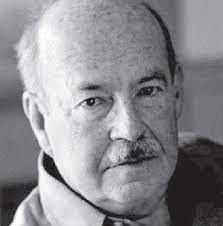 ديويد مك كله: وي درپي پاسخ به اين سؤال است كه چرا برخي از كشورها از نظر اقتصادي توسعه يافته و برخي ديگر توسعه نيافته اند. او به دنبال عوامل موجبه ي توسعه يافتگي است. در جستجوي اين عوامل مسئله ي انگيزش را در نظريهي نوسازي در قالب ويروس ذهني تحت عنوان «نياز به پيشرفت» مورد توجه قرار داده و معتقد است كه اين از كشفيات روان- شناسي در خصوص توسعه و رشد اقتصادي است.
عوامل موجبه ي توسعه يافتگي
وي اين ويروس را «روش خاصي از انديشيدين مي داند» كه نسبتاً كمياب است، ولي هنگامي كه اين ويروس در فرد ايجاد مي شود وي را وادار ميكند كه «به شيوه ويژه اي پشتكار داشته باشد.» در ذهن شخص اين ويروس نمودار انديشه هايي است كه سروكار آنها با »خوب انجام دادن كار و يا انجام آن به نحوي بهتر از قبل است«: يعني كاراتر، سريعتر، با زحمت كمتر و نتيجه بهتر، به نظر مك كله لند «ميل به پيشرفت» از طريق جامعه پذيري در اوليل زندگي دروني شده و سپس از طريق آموزشو مطبوعات و ساير نوشته ها بايد تقويت شود.
وي اين ويروس را «روش خاصي از انديشيدين مي داند» كه نسبتاً كمياب است
به نظر وي «انگيزه ي پيشرفت»،تنها عامل لازم نوسازي نيست، بلكه بايد آن را به عنوان عاملي كليدي در نظر گرفت و معتقد است كه انگيزه ي پيشرفت، در سطح كلان از طريق عناصر زير از پدر و والدين به پسر منتقل مي شود: 
1-وسايل ارتباط جمعي، 
 2-آزادي و رهايي زنان،
 3-تشويق كودك به بازي گروهي،
 4-كاهش اقتدار پدر در نظام پدر سالاري،
 5-اصلاح مذهبي، 
6-اصلاح در نظام تعليم و تربيت
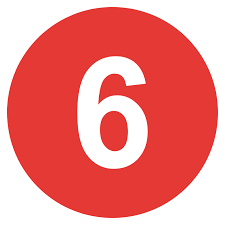 اورت راجرز: راجرز با تأكيد بر متغيرهاي فردي، رواني و انگيزشي، در قالب بحث «خرده فرهنگ دهقاني» به بررسي نوگرايي در ميان روستاييان پرداخته است. وي با توجه به تعدادي از مطالعات خود استدلال ميكند، در بعضي از فرهنگها عموماً زمينه براي نوآوري نسبت به فرهنگهاي ديگر بيشتر است.
او معتقد است به لحاظ رواني بايد نوعي آمادگي در افراد براي پذيرش تغييرات نو و جديد ايجاد شود كه آنها راباعنوان ايستارها مطرح مي كند. همچنين، وي استدلال ميكند، عناصري چون انگيزهها، ارزش ها و نگرش –در قالب خرده فرهنگ دهقاني- عناصر اصلي و كليدي براي فهم رفتار به شمار ميآيند به نظر راجرز عناصر خرده فرهنگ دهقاني، مانع نوآوري و پذيرش تغيير در جوامع روستايي مي شوند.
اين عناصر عبارتند از: بي اعتمادي در روابط متقابل شخصي، تقديرگرايي، فقدان نوآوري، پايين بودن سطح آرزوها و تمايلات، عدم توانايي چشم پوشي از منافع آني به خاطر منافع آتي، عدم توجه به اهميت زمان، خانواده گرايي، وابستگي به قدرت دولت، محلي گرايي و فقدان همدلي
با مرور ادبيات ذكر شده ميتوان معرفهاي زير را به عنوان معيارهاي جامعه مدرن مشخص كرد و از آن به عنوان مدلي براي سنجش ميزان مدرن بودن يك پديده اجتماعي استفاده نمود
بنابراين؛ با مروري برادبيات توسعه موجود و تناسب اين ابعاد با جامعه مورد مطالعه و لزوم پيدا كردن مفاهيمي نزديك به ادبيات عاميانه درمفاهيم توسعه، ابعاد زير مشخص گرديد: 
عقلاني بودن،
 خاصگرايي/عامگرايي،
 انتسابي/اكتسابي، 
جمعگرايي/فردگرايي، 
محافظه كاري سازگاري،
 نگاه به ثروت، 
نگاه به زنان،
 تقديرگرايي و اهميت شانس و بخت
روش تحقيق
رهيافتهاي موجود در زمينة را به سه دسته تقسيم كرد كه عبارتاند از: 
تحليل محتواي عرفي و قراردادي؛
تحليل محتواي جهتدار؛
تحليل محتواي تلخيصي يا تجمعي 
با توجه به داده هاي تحقيق و هدف ما از تحليل محتوي، از تحليل محتوي كيفي تلخيصي براي تحليل ضربالمثلها استفاده شده است. از يك سو ميزان تكرار ضربالمثلها و مضمون مثبت و منفي هر يك از اين ضرب المثلها كاويده شده و از سوي ديگر وجه هنجاري و توصيفي اين ضربالمثلها مورد بررسي قرار گرفته است
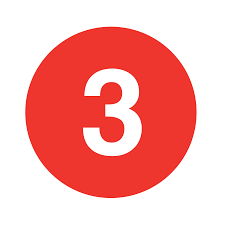 تحليل محتواي تلخيصي: اين روش و كمي كردن كلمات يا مضامين ويژة موجود در متن، با هدف فهم چگونگي كاربرد اين كلمات يا محتواي آنها در متن آغاز ميشود. تحليل كردن براي شناخت نمود يك كلمه يا مضمون ويژه در متن، نشاني از تحليل محتواي واضح ومشخص است. اگر تحليل در همين حد باز ايستد، تحليلي كمي به شمار ميآيد كه تمركز آن روي شمار فراواني مضمون يا واژگان ويژه است. تحليل محتواي كيفي با رويكرد تلخيصي ميتواند به آن كه همان تحليل محتواي پنهان و نهفتة موجود در كلمات است، نيز برود. تحليل محتواي پنهان به فرايند تفسير محتوا مربوط ميشود. در اين نوع تحليل، تمركز بر كشف معاني اصولي واژه يا مضامين آن است و پژوهشگران از اين نوع تحليل محتوا در مطالعات تحليلي انواع مقالات موجود در مجلات علمي و همچنين كتابهاي مرجع استفاده مي كنند
تحليل محتواي پنهان به فرايند تفسير محتوا مربوط ميشود
روش تحقيق در اين پژوهش، روش تحليل محتواي كيفي است. همچنين، از واحد »مضمون« به عنوان واحد تحليل استفاده شده است. كدگذاري در اين پژوهش به اين صورت انجام پذيرفت كه بعد از مشخص شدن مقولات در مدل نظري، ضرب المثل ها به لحاظ معنا و مضمون تفسير شد و در مقولات از پيش تعيين شده قرار گرفت. ضمناً، منفي يا مثبت بودن جهت ضرب المثلها نسبت به توسعه نيز مورد توجه قرار گرفت. جامعه آماري در اين تحقيق كليه ي ضرب المثلهاي لُري را در برمي گيرد. به اين منظورپس از بررسي كتب موجود با توجه به همپوشاني زيادي كه بين آنها وجود داشت، كتاب "فرهنگ عامه لرستان"، به قلم عليمردان عسگري عالم (1390) به خاطر جامع بودن و كامل بودن ضرب المثلها انتخاب گرديد.
بعد از مشخص شدن مقولات در مدل نظري، ضرب المثل ها به لحاظ معنا و مضمون تفسير شد
اين كتاب مجموعاً داراي 1630 ضربالمثل لُري است، كه پس از تمامشماري، تنها  1022 ضرب المثل به شاخص هاي توسعه اي مرتبط بوده و بقيه با مقوله هاي مورد نظر ارتباطي نداشتند. براي كسب اعتبار كدگذاري و تحليل مقولات و ضرب  المثلها از اعتبار صوري و مراجعه به متخصصان استفاده گرديد. همچنين، براي احراز پايايي و عدم ايجاد سوگيري در برداشت از ضربالمثلها، كدگذاري و تحليل توسط افراد مختلفي حدود  3 نفر  انجام شد. بدين صورت كه برداشتهاي مختلف از ضربالمثلها توسط افراد مختلفي انجام گرفته تا برداشتهاي يك فرد به تحقيق تحميل نشده و اعتبار و پايايي تحليل مخدوش نشود
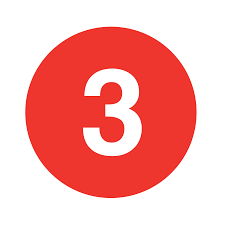 تعريف مفاهيم
هركدام از مفاهيم استفاده شده در اين پژوهش به صورت دو بعد مثبت و منفي در جدول شماره 2 تعريف شده اند. ضرب المثلهاي موجود در تحقيق ابتدا كدگذاري ميشوند. كدگذاري بدين شكل است كه بعد از خواندن وتعيين مضمون و محتوي ضرب المثل ها، جهت گيري عام وخاص آنها تعيين ميشود. ابتدا جهت گيري عام هر ضرب المثل بر مبناي: هنجاري، آمرانه،  با مرور ادبيات ذكر شده ميتوان معرفهاي زير را به عنوان معيارهاي جامعه مدرن مشخص كرد و از آن به عنوان مدلي براي سنجش ميزان مدرن بودن يك پديده اجتماعي استفاده نمود
سنجش ميزان مدرن بودن يك پديده اجتماعي
بنابراين؛ با مروري برادبيات توسعه موجود و تناسب اين ابعاد با جامعه مورد مطالعه و لزوم پيدا كردن مفاهيمي نزديك به ادبيات عاميانه درمفاهيم توسعه، ابعاد زير مشخص گرديد: 
عقلاني بودن، خاصگرايي/عامگرايي، انتسابي/اكتسابي، جمعگرايي/فردگرايي، محافظه كاريو سازگاري، نگاه به ثروت، نگاه به زنان، تقديرگرايي و اهميت شانس و بخت جزء ابعاد مورد نظردر اين تحقيق هستند. لازم به ذكر است كه اين ابعاد بيشتر حالت نگرشي داشته و سعي شدهكه ابعاد نگرشي بسياري از نظريات توسعه را پوشش دهد
روش تحقيق
رهيافتهاي موجود در زمينة را به سه دسته تقسيم كرد كه عبارتاند از: 
1- تحليل محتواي عرفي و قراردادي؛ 
2-تحليل محتواي جهتدار؛ .
3-تحليل محتواي تلخيصي يا تجمعي
با توجه به دادههاي تحقيق و هدف ما از تحليل محتوي، از تحليل محتوي كيفي تلخيصي براي تحليل ضرب المثلها استفاده شده است. از يك سو ميزان تكرار ضرب المثلها و مضمون مثبت و منفي هر يك از اين ضرب المثلها كاويده شده و از سوی ديگر وجه هنجاري و توصيفي اين ضربالمثلها مورد بررسي قرار گرفته است
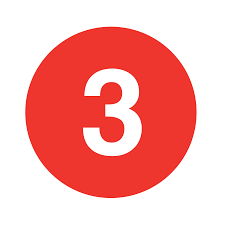 وجه هنجاري و توصيفي اين ضربالمثلها
تحليل محتواي تلخيصي: اين روش و كمي كردن كلمات يا مضامين ويژة موجود در متن، با هدف فهم چگونگي كاربرد اين كلمات يا محتواي آنها در متن آغاز ميشود. تحليل كردن براي شناخت نمود يك كلمه يا مضمون ويژه در متن، نشاني از تحليل محتواي واضح و مشخص است. اگر تحليل در همين حد باز ايستد، تحليلي كمي به شمار ميآيد كه تمركز آن روي شمار فراواني مضمون يا واژگان ويژه است. تحليل محتواي كيفي با رويكرد تلخيصي  ميتواند به آن كه همان تحليل محتواي پنهان و نهفتة موجود در كلمات است، نيز برود. تحليل محتواي پنهان به فرايند تفسير محتوا مربوط ميشود. در اين نوع تحليل، تمركز بر كشف معاني اصولي واژه يا مضامين آن است و پژوهشگران از اين نوع تحليل محتوا در مطالعات تحليلي انواع مقالات موجود در مجلات علمي و همچنين كتابهاي مرجع استفاده مي كنند
تحليل محتواي كيفي با رويكرد تلخيصي
روش تحقيق در اين پژوهش، روش تحليل محتواي كيفي است. همچنين، از واحد »مضمون« به عنوان واحد تحليل استفاده شده است. كدگذاري در اين پژوهش به اين صورت انجام پذيرفت كه بعد از مشخص شدن مقولات در مدل نظري، ضرب المثلها به لحاظ معنا و مضمون تفسير شد و در مقولات از پيش تعيين شده قرار گرفت. ضمناً، منفي يا مثبت بودن جهت ضرب المثلها نسبت به توسعه نيز مورد توجه قرار گرفت
کدگذاری
جامعه آماري در اين تحقيق كليهي ضربالمثلهاي لُريرا در برمي گيرد. به اين منظور پس از بررسي كتب موجود با توجه به همپوشاني زيادي كه بين آنها وجود داشت، كتاب "فرهنگ عامه لرستان"، به قلم عليمردان عسگري عالم 1390به خاطر جامع بودن و كامل بودن ضربالمثلها انتخاب گرديد. اين كتاب مجموعاً داراي 1630 ضرب المثل لُري است، كه پس از تمام شماري، تنها 1022ضرب المثل به شاخصهاي توسعهاي مرتبط بوده و بقيه با مقولههاي مورد نظر ارتباطي نداشتند. براي كسب اعتبار كدگذاري و تحليل مقولات و ضربالمثلها از اعتبار صوري و مراجعه به متخصصان استفاده گرديد. همچنين، براي احراز پايايي و عدم ايجاد سوگيري در برداشت از ضربالمثلها، كدگذاري و تحليل توسط افراد مختلفي (حدود 3 نفر) انجام شد. بدين صورت كه برداشتهاي مختلف از ضربالمثلها توسط افراد مختلفي انجام گرفته تا برداشتهاي يك فرد به تحقيق تحميل نشده و اعتبار و پايايي تحليل مخدوش نشود
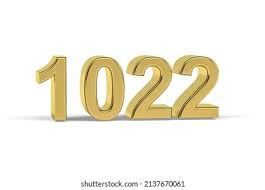 تعريف مفاهيم
هركدام از مفاهيم استفاده شده در اين پژوهش به صورت دو بعد مثبت و منفي در جدولشماره  2  تعريف شدهاند. ضرب المثلهاي موجود در تحقيق ابتدا كدگذاري مي شوند. كدگذاريبدين شكل است كه بعد از خواندن و تعيين مضمون و محتوي ضربالمثلها، جهت گيري عام وخاص آنها تعيين مي شود.
ابتدا جهت گيري عام هر ضربالمثل بر مبناي: هنجاري، آمرانه،  عاطفي و توصيفي مشخص گرديده و سپس برحسب محتوي و مضمون هر ضربالمثل در يكي از مقوله هاي توسعه اي كه به آن نزديك و مرتبط است قرار گرفته و همزمان در درون هرمقوله جهت گيري مثبت و منفي آن تعيين ميگردد. در پايان يافته هاي هر مقوله مورد تحليل تفسيري قرار ميگيرند.مثلاً: مثل »يكي شكار میكه كه بوه اَش شكارچي با« يعني كسي شكارچي است كهپدرش شكارچي باشد. مضمون اين ضرب المثل به نحوي نشان دهنده جايگاه انتسابي و خونيبه افراد است كه در مقوله انتسابي بودن جايگاه ها قرار گرفته و با توجه به مدل نظري تحقيقاين مثل داراي نگرش منفي به توسعه است.
يكي شكار میكه كه بوه اَش شكارچي با
كسي شكارچي است كهپدرش شكارچي باشد
يافتهها
پيش از انجام تحليل محتواي ضربالمثلها در رابطه با توسعه، به اين نكته پرداخته شد كه، اين ضربالمثلها تا چه اندازه جهتگيري هنجارگرايانه، آمرانه، عاطفي و توصيفي دارند. اين وضعيت طيفي است كه در آن جهتگيري ارتباطي موجود در يك زبان را نشان ميدهد. يافتههاي موجود در جدول شماره 3نشان ميدهد كه شدت جهتگيري با محتوي توصيفي و توصيهاي از همه بيشتر و جهتگيري هنجاري نسبتاً كمتر است
جهتگيري هنجارگرايانه، آمرانه، عاطفي و توصيفي
تعريف طبقات چهارگانه
توصيفي: بيان كننده و تشريح ويژگيهاي يك شخص، يك واقعه، يك رابطه يا يك موقعيت است.
هنجاري: بطور ضمني ترغيب كننده(القاءكننده) به يك عمل يا يك نوع انديشيدن، القاءكننده يك طرزفكر يا يك عمل، بدون فعل مستقيم.
توصيه اي و آمرانه: واداركننده به يك عمل يا يك نوع انديشه، با فعل روشن و مستقيم (مثلاً؛ برو، بكن، نكن)
 عاطفي: بيان كننده يك نصيحت، يك آرزو يا دعا از منظر دلسوزي، بدون فعل
تحليل محتوي تلخيص ضربالمثلها
در اين تحقيق، مضمون ضربالمثلها به دو صورت كمي و كيفي تحليل شده است. در قسمت اول ميزان و تعداد هريك از ضرب المثلها در مقوله هاي مختلف سنجش شده و درصد موجود در هر يك از رده هاي منفي و مثبت نشان داده شده است. و در قسمت دوم، به تفسير هريك از مقوله هاي نسبت به توسعه پرداخته شده است.
نتايج تحليل كمي مقولههاي موجود در جدول شماره 4 نشان مي دهد كه، مضاميني مانند ارزشهاي اخلاقي مرتبط با كار و توسعه، عقلگرايي، جمعگرايي و محافظه كاري، در صدر نگرشهاي توسعهاي هستند. همچنين، مقوله هاي نام بردهداراي موارد مثبت بيشتري بوده ومقولههاي محافظهكاري و سازگاري (عدم نياز به پيشرفت)، تقديرگرايي، جايگاه انتسابي، عام-گرايي، نگاه به ثروت، نگاه جنسيتي و فردگرايي داراي موارد منفي بيشتري هستند. شمار زيادموارد مثبت به معناي اين است كه در مقوله مورد نظر جهتگيري مضمون و شدت ضرب-المثلها به سمت سازگاري و تقويت توسعه بوده و تعداد زياد موارد منفي نيز به معناي جهت-گيري مضمون و شدت ضرب المثلها به سمت ناسازگاري و مانع توسعه است.
ناسازگاري و مانع توسعه
است، براي افراد محقق شده و نبايد نارضايتي و گله اي از وضع موجود داشت. گلايه از بخت وشانس بد ترجيع بند بسياري از اين مثلها است. مثلهايي مانند :
هر كس نان پيشاني خود را مي خورد. يكي براي بچه بي جامه گريه ميكند و ديگري براي جامه بي بچه، از هر چه ترسيدم بر سرم آمد، خدا همه چيز را به يك نفر نميدهد، باران بر لباس پاره پوره ميبارد، بيانگر مشخص بودن تقدير آدميان و خارج شدن سرنوشت از اراده آدمي است.
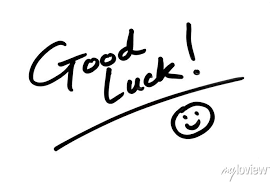 ريشه هاي تقديرگرايي را ميتوان در نوعي همزيستي با طبيعت خشن و محيط كوهستاني اين جامعه تبيين نمود. از آنجاييكه افراد در اين جامعه توان تغيير محيط زندگي سخت و خشنخود و غلبه بر محيط طبيعي را نداشتهاند، ناگزير به پذيرش شرايط محيط اجتماعي و طبيعي خود مجبورگشته و مسير زندگي خود را به عنوان يك سرنوشت محتوم پذيرفته اند. لذا، به لحاظ ذهني به پذيرش تقديرگرايي رويآورده و اين تقديرگرايي را با آموزههاي ديني نيز پيوند داده اند.
سرنوشت محتوم
همزيستي با طبيعت خشن و محيط كوهستاني
محافظه كاري و سازگاري: زندگي در محيط كوهستاني و عدم ارتباطات اجتماعي و تحرك جغرافيايي باعث شد است كه فرد بتواند خود را با شرايط جغرافيايي و محيطي سازگار نمايد. روحيه قانع بودن به اندكها، نداشتن خواسته هاي بلند، ريسكپذيري و نوآوري و محافظه كاري همه از پيامدهاي زندگي در اين شرايط هستند.
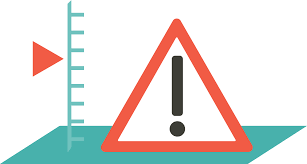 مثلهايي مانند شعر نخوان تا در قافيه اش نماني، سنگي را كه نميتواني تكان دهي در سايهاش بنشين، قرض كردن به لرز زدن براي پس دادن آن نميارزد، شكم سير باشد چه به نان گندم چه به نان جو، بگذار اين نان خالي را بخوريم اين نان خالي را هم از ما مي گيري، همگي در راستاي دعوت به نوعي محافظه كاري و سازگاري با وضع موجود هستند. اين يافته توسط يافته هاي پژوهشهاي پيشين ازجمله؛ فكوهي  (1381) تأييد ميشود ولي با نتايج پژوهش رضائيان (1383) همخواني ندارد
براي جامعه اي كه در فقر و زندگي پرمشقّت زيسته است و تلاش وي براي تغيير اين وضعيت به جايي نرسيده، بلكه گاه خود را از حداقل ها نيز محروم ساخته است، جايي براي ريسك پذيري باقي نمي ماند. مثل »بگذار اين نان خالي را بخوريم«، يكي از آن مثلهايي است كه عميقاً روحيه محافظه كاري و قانع گراي موجود در لرها را نشان ميدهد، قانع بودن به نان خالي و ترس از دست دادن اين حداقل معيشت آدمي، نشاندهنده شرايطي است كه در آن فرد حاضر به كمترين ريسك و خطرپذيري نيست.
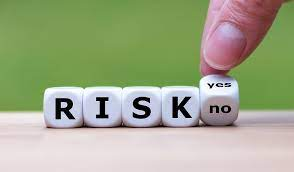 نگاه به ثروت و دنياگرايي: در چنين جامعهاي مثلها نشان ميدهد در زبان و گفتار نوعينگاه منفي به ثروت و ثروتمند، و پول وسكه وجود دارد. مثلهاي لري 1پول را چرك دستدانسته، از فقيري و نداشتن خود دلشادند، افراد ثروتمند را حريص مال دنيا ميدانند كه جان بهعزرائيل نميدهند. وقتي قرار بر جمع كردن ثروت باشد، زر يا سنگ فرقي ندارد. ثروتمند راخرسي پنداشته كه اگر مويي از آن كنده شود، غنيمت است. البته در مقابل، مثلهايي نيزوجود دارد كه بر اهميت مال و ثروت تأكيد دارند .پولت را جلوي آفتاب بگذار و در سايه اشبنشين.
با اين وجود، ميزان تأكيد و تكرار مثلهاي با مضمون نگاه منفي به ثروت در زبان لر بيشتر است. ريشه مخالفت با ثروت و ثروتمند را مي توان در نگرشهاي بازتوزيعي و مساوات طلبانه، يا گرايشهاي صوفيانه و بيتوجهي به دنيا جستجو كرد. ولي به نظر ميرسد در جامعه لرستان نگرش باز توزيعي اهميت بيشتري دارد. در اين مثل ها نگاه به ثروتمند با نوعي نگاه اخلاقي درآميخته و نگاه توسعهاي و اقتصادي، رواج پيدا نكرده است. يعني در اين جامعه، ثروتمندي كه گرايش بازتوزيعي و روحيه بخشندگي و بنده نوازي داشته باشد تقديس شده است. درحاليكه ثروتمندي كه حاضر به هيچ نوع كمكي به ديگران نيست، نكوهش مي شود
جالب توجه آن است كه در جامعه ي لرستان اگر با كلك و حقّه پولدار شويد و به ديگرانكمك كنيد، آدم خوبي هستيد. در مقابل، اگر با تلاش و زحمت خودتان پولدار شويد، ولي براي ديگران فايده نداشته باشيد، در نظر مردم مذموم و نكوهيده به شمار ميآييد! چنين نگاهي متضاد با آموزههاي اقتصاد نئوكلاسيك بازار است. در نگاه آدام اسميت، ثروتمند با هر انگيزهایی چون به انباشت سرمايه و بالا بردن سطح اقتصادي جامعه كمك ميكند، مورد تقديس است. به نظر ماندويل ويزگي، خسيسي يك رذيلت فردي است كه فضيلت جمعي محسوب ميشود و اگر چنين افرادي با اين خصوصيات وجود نداشته باشند، نمي توان اميدي به بالارفتن ثروت در جامعه داشت.
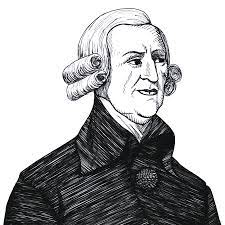 خاصگرايي: جوامع قبيلهاي هميشه در معرض يك تقسيمبندي خودي- غيرخودي نسبت به ديگران قرار دارند. از نگاه آنان طايفه، قبيله و خانواده ي خودي (شعاع اين دايره ميتوان وسيعتر باشد) در مقابل ديگران -صرفنظر از حقّانيت آنها- بايد مورد حمايت و پشتيباني قرار گيرد. هركس كه بيرون از دايرهي خوديها قرار بگيرد غيرخودي محسوب ميشود. اين نوع نگاه ريشه در وابستگي هاي خانوادگي و طايفه اي و لزوم تقويت اين وابستگي ها دارد. همان چيزي كه در جامعه شناسي پارسونزي تحت عنوان خاصگرايي در مقابل عامگرايي ناميده مي- شود
اين نوع نگاه ريشه در وابستگي هاي خانوادگي و طايفه اي و لزوم تقويت اين وابستگي ها دارد ها دارد
مثلهاي حاوي خاص گرايي در ادبيات عاميانه ي لري بسيار به چشم ميخورند. مثلهايي مانند فاميل زن جلوي خانه، فاميل مرد پشت خانه، اگر گرگ تو را بخورد، گرگ منزلگه خودت باشد، قوم مار باشد، هزار باشد، برادرت اگر گوشت تورا بخورد، استخوانت را نمي شكند، همگي بر خاص گرايي (خانواده و قبيله) تأكيد دارند. اين مسئله در بين اسناد بالادستي مانند: »سند توسعهي ملي« بهعنوان يكي از عمدهترين تنگناها و محدوديتهاي توسعه در لرستان برشمرد شده است. در ضمن، پژوهشهاي زيادي اين يافته را حمايت مي كنند از جمله حسينزاده (1380)، يوسف  (1380) و فكوهي (1381) با وجود اين، يافته هاي پيمايش ملي ارزشها و نگرشهاي لرستان (1382) نشان مي دهد كه ميزان خاص گرايي در اين استان تفاوت زيادي با ميزان كشوري ندارد
به نظرميرسد اين نگرش با وجود تفاسير مختلف، در ساختارهاي سياسي و اجتماعي ما حاكم است. دايره ي افراد هم طايفه و هم تيره و خويشاوند در لرستان در طول سالهاي اخير به شدت محدودتر گشته است و مثل هاي عامگرايانه تر از قبيل سر قبر غريبه گريه بكن؛ ولي خودت را كور نكن، حساب، حساب است؛ كاكا برادر، رواج بيشتري پيدا كرده است. همچنين افراد به باورهاي عاميانهتر گرايش بيشتري پيدا كردهاند. نتيجه ي تحقيق توسلي و قليپور (1386) تأييدي بر اين گفته است. اين دو بيان ميكنند ارزشهاي خاصگرايانه با ارزشهاي عام گرا و جهاني تركيب ظريفي را تشكيل داده و همزيستي دارند
جمعگرايي: جوامع قبيله اي در مقابل دوگانگي فرد/جمع، اولويت را به جمع و گروه مي دهند. در اين جوامع فرد بايد خود را با گروه و جمع تنظيم نمايد. هنجارهاي اين جامعه، غالبا فرد را به متابعت از جمع فرا ميخوانند و بر همبستگي اجتماعي بهشدت تأكيد نموده، از تكروي و خودسري پرهيز ميكنند. در اين جامعه معمولاً فردگرايي با خودمحوري يكسان گرفته و مورد نكوهش قرار ميگيرد. درحاليكه نبايد آنها را يكي در نظر گرفت. مشاركت اجتماعي در چنين جوامعي غالباً ماهيت اجباري داشته و بر پايهي نهادهاي سنتي شامل خانواده، طايفه و محله است. در اين پژوهش مثلهاي مربوط به فردگرايي هم در معناي مثبت آن به معناي استقلال فردي و هم در معناي منفي آن يعني خودمحوري و فرصتطلبي تحليل گرديدند. نتايج نشان داد كه در ادبيات عاميانه ي لري، فردگرايي بيشتر در معناي منفي آن به-كار ميرود؛ گرچه جنبههاي مثبت و استقلال فردي آن نيز مورد تأكيد است
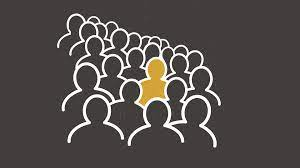 مثلهايي مانند خر كه مال من نباشد آتش به بارش، دستي كه مال خودت نيست، آن را در سوراخ مار فرو كن، به نحوي نشاندهندهي فردگرايي منفي و ضدمشاركت اجتماعي محسوب ميشوند؛ اما در مقابل مثلهايي مانند: دوستت دارم؛ اما نه به اندازه ي خودم، حساب حساب است؛ كاكا برادر، به نوعي بر فردگرايي مثبت به معناي استقلال فردي و شخصيت مستقل تأكيد دارند. در مقابل، مثل هايي وجود دارد كه بر وجوه مثبت مشاركت اجتماعي و كمك و حمايت به يكديگر تأكيد دارند. مانند: درخت با برگ شيرين است، شيريني همسايه به كمك و دستگيري همسايه است، خانه پر از دشمن بهتر ازخانه خالي است. نيكي را در دريا بيندازي گم نميشود، دست شكسته و بال گردن است
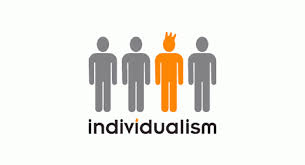 همچنين از مثلهايي كه بر وجوه منفي مشاركتو همبستگي اجتماعي دلالت دارند. مي- توان: سهمم را كم بده ولي بي بهره ام نكن، شريك اگر خوب بود خدا نيز براي خود شريكي انتخاب ميكرد. جامه چركي مال من قالب صابون مال تو، يكي به رنج و يكي به گنج، هر كي خورد به تو نداد بخور به او نده، را نام برد
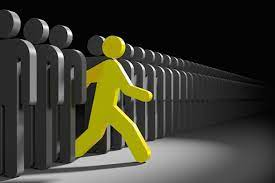 تعداد مثلهاي ضد مشاركت اجتماعي گرچه اندك است؛ ولي مستعد آن است كه بنا به شرايط اجتماعي به گفتمان غالب در جامعه مبدل شود. اين يافته را پژوهشهايي از جمله: چلبي و يوسفي ( 1377) يوسفي (1380) پيمايش ملي ارزشها و نگرشها در لرستان  ،(1382)فكوهي(1381) و عبدالهي و موسوي (1386) حمايت مي كنند. در مجموع، ميتوان گفت كه ميزان ضرب المثلهايي كه بر جمع گرايي دلالت مي كنند، بيشتر از فردگرايي است. امروزه با رواج شهرنشيني، در زبان روزانه ي مردم، تاحدي از رواج مثلهاي جمع گرايانه كاسته شده و به سمت مثلهاي فردگرايانه (اعم از منفي و مثبت) گرايش پيدا شده است. البته وجود مثلها در ادبيات عاميانه يك جامعه ضرورتاً به معناي وجود آن در اذهان افراد و يا در عمل افراد يك جامعه نيست
در مجموع، ميتوان گفت كه ميزان ضرب المثلهايي كه بر جمع گرايي دلالت مي كنند، بيشتر از فردگرايي است
ارزشهاي اخلاقي مؤيد كار: ارزشها و هنجارهاي اخلاقي مربوط به كار، شغل و مسئوليتدر هر جامعه اي ارتباط تنگاتنگي با ارزشهاي اخلاقي و انساني آن جامعه دارند. غلبه ارزشهايتقويتكننده ي كار و مسئوليت ميتواند راه را براي توسعه باز كند در ميانمثلهاي موجود در ادبيات عاميانه ي لري مرتبط با ارزشهاي اخلاقي مربوط به كار، تقريباًبيشتر از نيمي از آنها بر ارزشهاي مثبت مانند: انعطاف، نكوهش دورويي، اهميت كار و تلاشو نكوهش تنبلي تأكيد دارند. ولي حدود يك چهارم آنها بر ارزشهاي منفي تأكيدداشته و راهپيشرفت و ترقي را پيمودن مسير فرصت طلبي، بهره برداري از ديگران، بيمسئوليتي و ارزش-هايي از اين دست مي بينند كه گرچه به لحاظ فردي پيشبرنده فرد هستند؛ ولي مانع پيشرفتو توسعه ي جامعه مي شوند.
ارتباط تنگاتنگي با ارزشهاي اخلاقي و انساني آن
اين يافته با نتايج پيمايش ملي ارزشها و نگرشها در لرستان (1382) همخواني دارد. در اينجا به مثلهايي كه بيانگر ارزشهاي اخلاقي منفي مربوط به كار هستند اشاره ميشود. 1پالان خوب پيدا شود خر خوب زياد است، دستم در گردنت آتشم در خرمنت، زور برادر خداوند است، ضامن يا دست به كيسه است يا دست به يقه، عقل مردم به چشمشان است. گرچه تعداد اين ضربالمثلها كمتر از موارد مثبت است؛ وزن و ارزش آنها در جامعه بالا است
مثلهاي مربوط به ارزشهاي اخلاقي مثبت مربوط به كار و فعاليت اقتصادي عبارتند از:
قربون كسي كه دل و زبانش يكي است، هر جا جلوي ضرر را بگيري فايده است، جايي برو كه تورا بخوانند نه از در برانند، كار خود كرده پشيماني ندارد، جوجه ها را در آخر پاييز ميشمارند،با حلوا حلوا گفتن دهان شيرين نمي شود
تشويق به عقلگرايي: گرايش به عقلانيت و عقلگرايي يكي از شاخصههاي اجتماعي است كه از سنتهاي گذشتگان فاصله گرفته و رفتار و افكار خود را با معيار عقلانيت و تفكر منطقي ميسنجد. 
جوامع سنتي و قبيلهاي مانند لرستان معمولاً همواره منتسب به عاطفه گرايي و ترجيح ارزشهاي طايفهاي و قبيلهاي بر ارزشهاي عقلاني و انجام رفتارهاي غيرعقلاني هستند. در تحليل محتواي مثلهاي موجود اين نكته مشخص شد كه در حدود  %90 مثلهاي لري تأكيد بر رعايت عقل و تدبير و آينده نگري در كارها است.
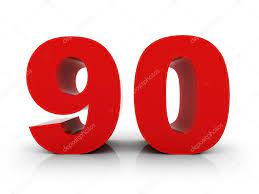 با توجه به اينكه نيمي از مثلهاي لري، وجه هنجاري و آمرانه داشته و غالباً فرد را به اطاعت از ارزشها و رفتارهاي مقبول توصيه و فرمان ميدهند. در اين مثلها نيز فرد به عقلانيت توصيه شده است. مثلهايي مانند یک  جوي عقل بهتر است از كيسه زر، در تاريكي قدم نزن تا در تنگنا نيفتي، كي گفتن كار شيطان است، حساب حساب است كاكا برادر، پسر خوب مال و ثروت نميخواهد، پسر بد هم مال نميخواهد، جلوي ضرر را از هر جا بگيري فايده است
مثلهاي منفي مانند: زور برادر عقل است، حرف مرد يكي است، زور داريم ديگر چه نياز به عقل است، عقل لر پشت سرش است، نشاندهنده تقديس زور و قدرت و ترجيح آن بر خرد و تدبير است.
گرچه وزن مثلهاي مربوط به توصيه به عقلانيت بيشتر از مثلهاي ضد عقلانيت استولي در عمل كمتر كنشهاي منطقي و عقلاني، بلكهبيشتر كنشهاي عاطفي و سنتي در جامعهمشاهده ميشود. اين يافته با نتيجه تحقيقات پيشين از قبيل؛ يوسفي(1380) حسينزاده(1380) فكوهي (1381) و عبدالهي(1387) همخواني دارد. به كار گرفتن عقل و رشدعقلانيت در هر جامعه بيش از آنكه با توصيه هاي اخلاقي و هنجارهاي اخلاقي امكانپذير باشدبه يك مكانيسم رواني، تربيتي و اجتماعي نيازمند است. تا زماني كه فرد نتواند ابعاد رواني،شخصيتي و ذهني خود را تكامل بخشيده، و شرايط اجتماعي نيز تقويت كننده اين بعد عقلانينباشد، نمي توان جامعهاي عقلاني داشت و عقلانيت ابزاري و ارزشي رادر آن جامعه تقويت نمود
نگاه جنسيتي: در اكثر ضرب المثلهاي موجود زن در جايگاه پايينتري ديده شده است.تنها جايگاهي كه مقام زن ستايش شده مقام زن در جايگاه مادر است. اين جايگاه نيز در مقابل عشق و علاقه به مادر به او داده شده است. اين نگاه جنسيتي به زنان اكنون نيز بر نگرشها مردان و حتي زنان سايه افكنده است. اين يافته در پژوهشهاي پيشين ازجمله آزاد ارمكي وغياثوند (1383) نيز بيان شده است.
ضربالمثلهاي با جهتگيري منفي نسبت به زنان مانند :1چوبي بر سر سگ و چوبي برسر زن، زن خوب بهار و خوشي مرد و زن بد وبال گردن مرد است، صد گرگ درنده در ميانگلهات باشد ولي يك پيرزن در ميان محله ات نباشد، كار دختر همان انجام ندادنش بهتراست،زن يك دندهاش كم است (تمثيل از كم عقلي واحساسي بودن زنان)، عقلت را به دست زن مده،همگي نگرش منفي نسبت به زنان را بازتاب مي دهند. در ضمن، نگرش مثبت به زنان بيشترمختص به ويژگيهاي عاطفي و حمايتي مادرانه است تا ستايش مقام زن در مقابل مردان.مثلهايي مانند : دستت بشكند نه پايت و پدرت بميرد نه مادرت، براي مويه و زاري سر قبرتدختري داشته باشي و... بيانگر اين امر است
بحث و نتيجهگيري
تحليل ضرب المثل هاي موجود در ادبيات عاميانه لري نشان ميدهد كه در بيشتر موارد،شدت نگرش منفي نسبت به توسعه بيشتر از نگرش مثبت است. نگاه تقديرگرايانه و محافظه كارانه و اهميت ويژگيهاي انتسابي و خاصگرايي بر اين مثلها حاكم است. در ميان مثلها، نگاه منفي به زن و ثروت بيشتر از نگاه مثبت است. در اين ميان آنچه كه جالب توجه بود تأكيد بر عقلگرايي و بهكاربردن خرد و تدبير در كارها بود. همچنين، توصيه و ستايش ارزشهاي اخلاقي مرتبط با كار نيز در ميان مثلها زياد به چشم مي خورد
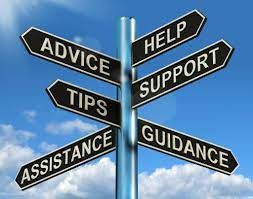 در ضمن، با توجه به قبيله- گرايي جامعه لرستان، جمعگرايي و خاصگرايي در اين جامعه بالا بوده و تأكيد بر مقولههاي خاصگرايي و جمعگرايي نيز اين نكته را نشان ميدهد. البته در ميان مقوله ها، تأكيد بر وجوه منفي جمعگرايي نيز كم نيست. همچنين تأكيد بر مثلهايي با مضمون مثبت فردگرايانه به معناي استقلال و فرديت نسبتاً بالا است ولي به نظر ميرسد در جامعه لرستان هنوز به فردگرايي، بيشتر با نگاه خودمحوري و خودخواهي نگريسته ميشود و تأكيد زياد بر مثلهاي جمعگرايانه و همنوايي با جمع به گونه اي طرد مفهوم فردگرايي است
طرد مفهوم فردگرايي
نكتهاي كه لازم است در تحقيقات ميداني ديگري بررسي شود، تا مسير تغيير ارزشهاي اجتماعي تعيين شود اين است كه، اين مثلها تا چه حد در ميان مردم و حتي زبان نوشتاري اين جامعه رايج هستند، و گروهها و اقشار از كدام ضرب المثلها بيشتر استفاده ميكنند. رواج مثلهاي متفاوت در يك جامعه به معناي قدرت برابر اين مثلها نيست. بلكه اقتدار افراد و گروههاي به كار برنده اين مثلها ميتواند در شيوع و نفوذ اين مثلها مؤثر باشد. ازطرفي فاصله بين نگرش و رفتار همواره يكي از معضلات جوامعي است كه معمولاً در بيان خواسته هايشان در جامعه با موانع اجتماعي، سياسي و حتي شناختي روبرو هستند
بيان خواسته هايشان
اين جوامع هميشه تحت تأثير قدرت هنجاري جامعه و نفوذ گروههاي نخبه و حتي اقتدار سياسي، فاصله زيادي بين نگرش و رفتارفردي را تجربه كردهاند. به اين معنا كه افراد خواست و آرزوي خود را در قالب مثلها بيان ميكنند. درحاليكه رفتارهايشان واقعيت زندگي و جبر ساختارهاي اجتماعي را بازنمود ميكند. اين فاصله زياد بين نگرش و رفتار همواره باعث مشكلاتي در شناسايي نيات واقعي مردم اين جامعه شده است. همان چيزي كه كوران (1995) باعنوان دروغهاي جمعي و حقيقتهاي فردي از آن ياد مي كند
قدرت هنجاري جامعه
به نظر ميرسد مثلها در جامعهاي چون لرستان بيشتر نشان دهنده خواستها، نگرشهاو آرزوهاي اين جامعه محسوب ميشوند. همچنين، تفاوت ميان اين نگرشها و واقعيتهايرفتاري موجود در اين جامعه را ميتوان به دو گونه تعبير نمود.
1- ضربالمثلها ريشه در تاريخ دارند. لذا، نشاندهنده نگرش و باورهاي گذشتگان نسبتبه موضوعات مختلفند، درحاليكه واقعيت امروزين جامعه تغيير كرده است، هنوز مثلهايمتناسب با اين واقعيت نو ابداع نشده است. به عبارتي، ادبيات عاميانه در ايران و حتي لرستان بهنوعي نازايي مبتلا گشته است. اين موضوع ما را وارد بحثهاي ادبي و زبانشناختي مبتني برپويايي و نازايي زبان ميكند، موضوعي كه در تخصص نگارندگان نيست و به متخصصان خاصخود نياز دارد
واقعيت امروزين جامعه تغيير كرده است
3- جامعه در نظر، باور و نگرش به چيزي اعتقاد دارد و در كردار و عمل چيز ديگري را بازنمايي ميكند. اين نوع دوگانگي در جوامع با فشار هنجاري قوي به شدت احساس ميشود. در ميان لرها تجربه نگارندگان اين است كه افراد سعي ميكنند در زبان ملاحظات اجتماعي رابيشتر رعايت كنند. ولي در رفتار اجتماعي تا حد امكان خود واقعي را بيشتر بروز ميدهند. اين موضوع حفظ ظاهر و رعايت حد و حريم بزرگترها و هنجارهاي اجتماعي باعث شده كه افراد مخصوصاً در گفتهها و مثلها، برمثلهاي مورد قبول جامعه تأكيد نمايند. و اين امر به نوبه خود باعث فاصله زياد بين نگرشها و رفتارها در جامعه امروز لرستان شده است
حفظ ظاهر و رعايت حد و حريم بزرگترها و هنجارهاي اجتماعي
در مجموع  ميتوان گفت كه غلبه مثلهايي با جهتگيري ناسازگار با توسعه در ميان ضربالمثلهاي لري بيشتر به چشم مي خورد